Vizovice
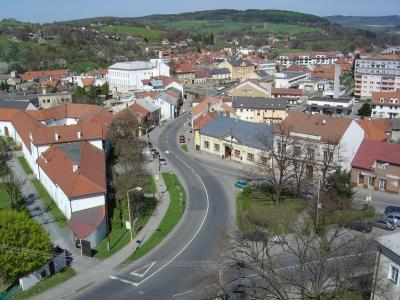 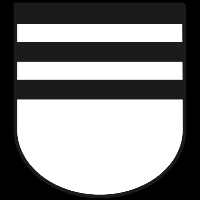 Eliška Kratinová
Historie
Osada Vizovice byla založena rokem 864.
 
První písemná zmínka o Vizovicích je z roku 1570

V červnu roku 1848 se ve Vizovicích konaly první volby.

80. let 19. století byly ve Vizovicích činěny první kroky k výstavbě místní dráhy.
Zámek
Vznikl v polovině 18. století na místě bývalého cisterciáckého kláštera. 
Postavit jej Heřman Hannibal z Blümengenu 
Podle architekta Františka Antonína Grimma byla postavená v tehdy moderním francouzském barokním stylu.
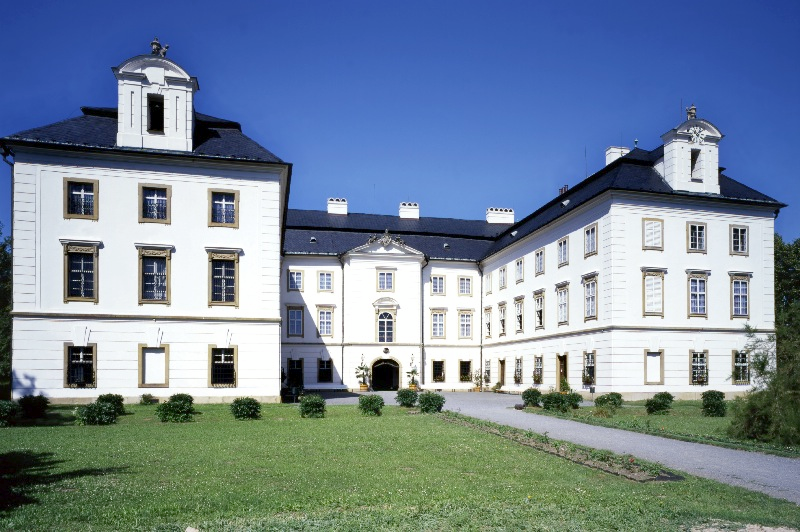 Zámecká zahrada
Zámecká zahrada dokončena v 18. století
Je zde anglický a francouzský park se sochařskou výzdobou
Z 18.stol. i vybavení zámku a rozsáhlá sbírka obrazů
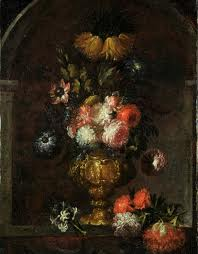 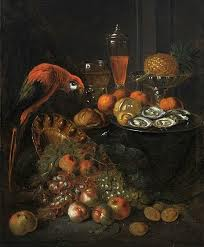 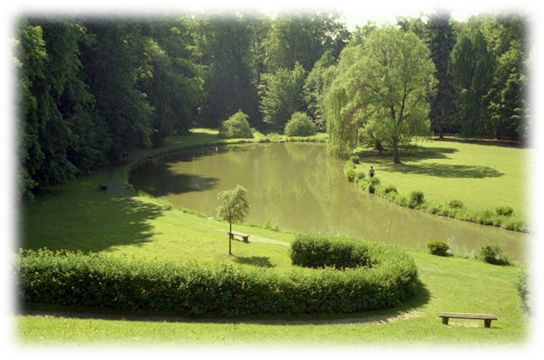 Farní kostel sv. Vavřince
Je výrazná pohledová dominanta města a městské památkové zóny, jež byla postavena r. 1792.
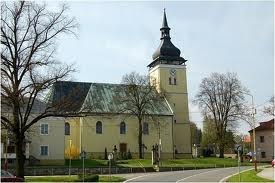 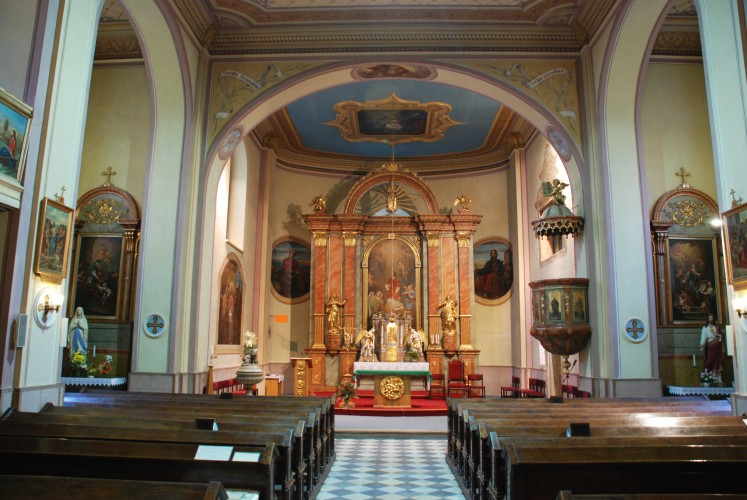 SLoup se sochou Bolestné P. Marie
Barokní sousoší z konce 17. století tvořící pohledovou dominantu náměstí.
Jedná se o čtyři světce stojící na čtvercových základnách s nápisy :
sv. Jana Nepomucký 
sv. Václav
sv. Florián
sv. Prokop
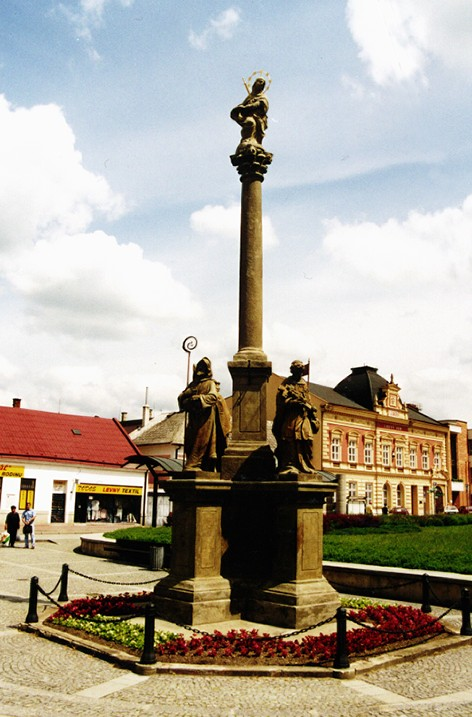 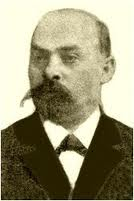 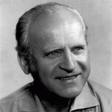 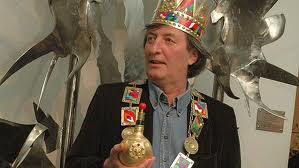 Významné osobnosti
Josef Čižmář - lékárník, spisovatel

Alois Hába - hudební skladatel, spisovatel

Boleslav Polívka - herec, režisér, mim, dramatik

Eduard Peck - učitel, sběratel pohádek a pověstí

Stanislav Mikuláštík - sochař, keramik
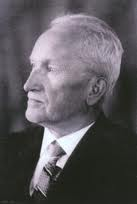 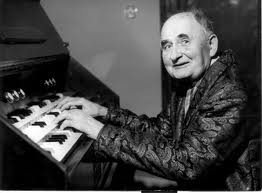 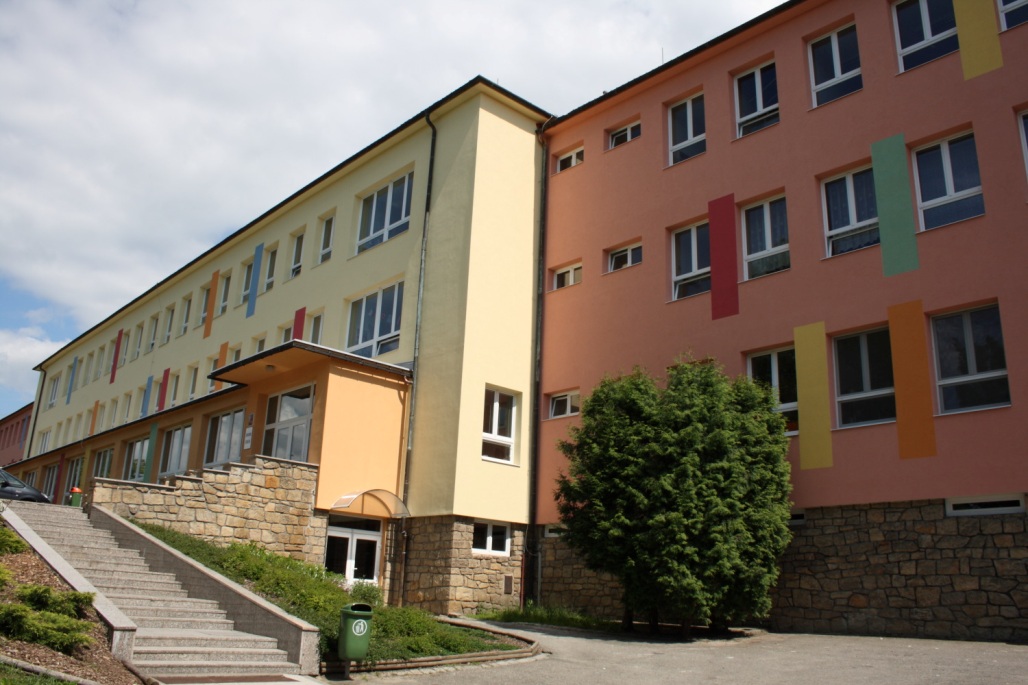 Naše škola
ZŠ Vizovice
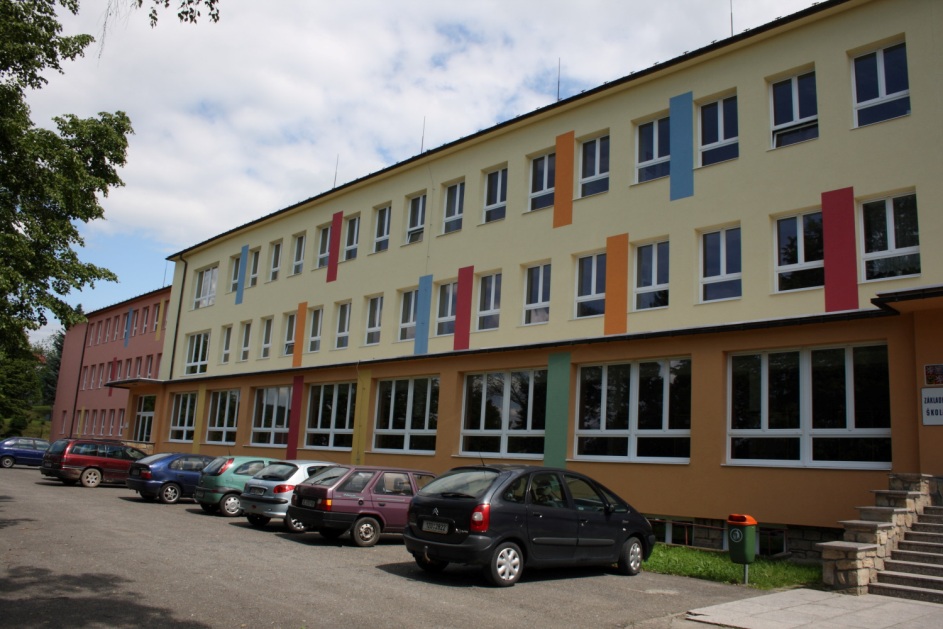 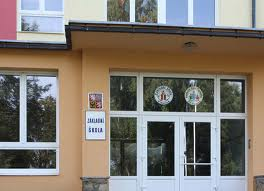 Jídelna
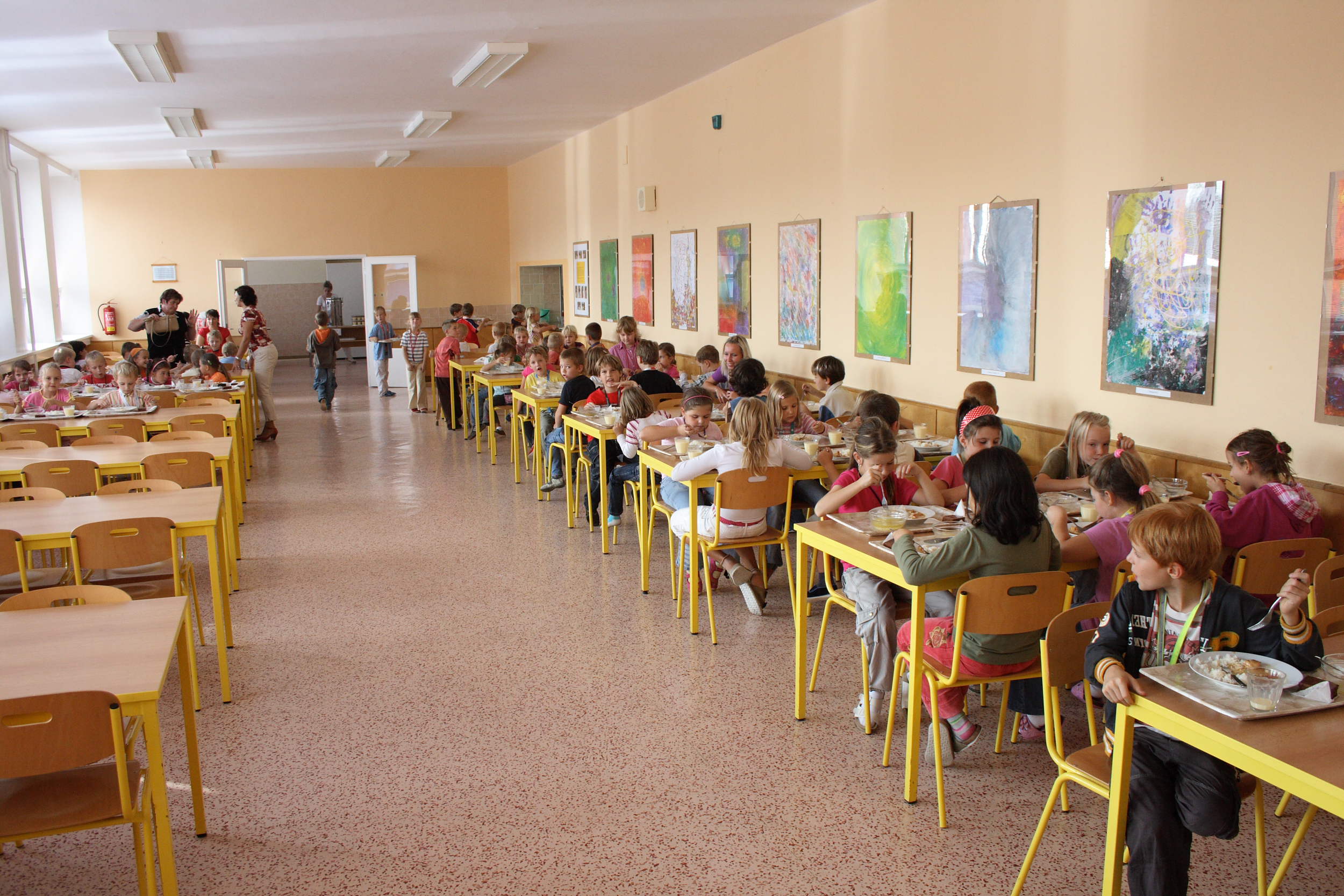 Tělocvična
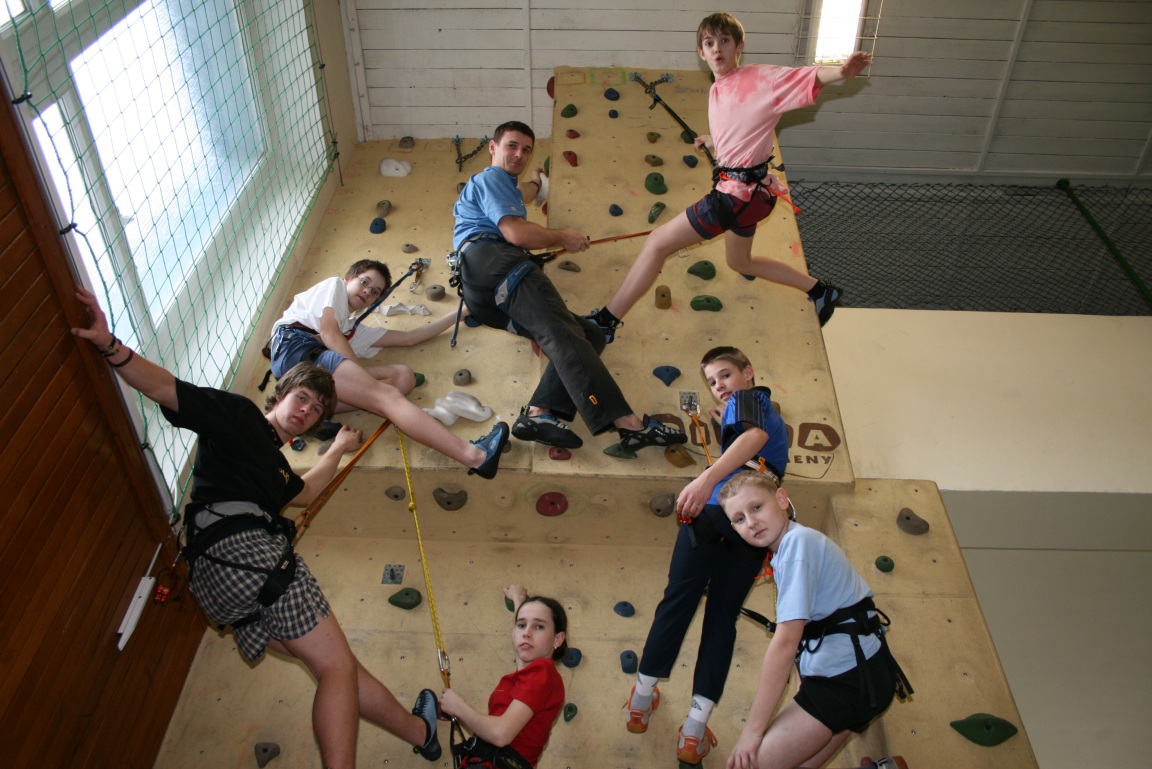 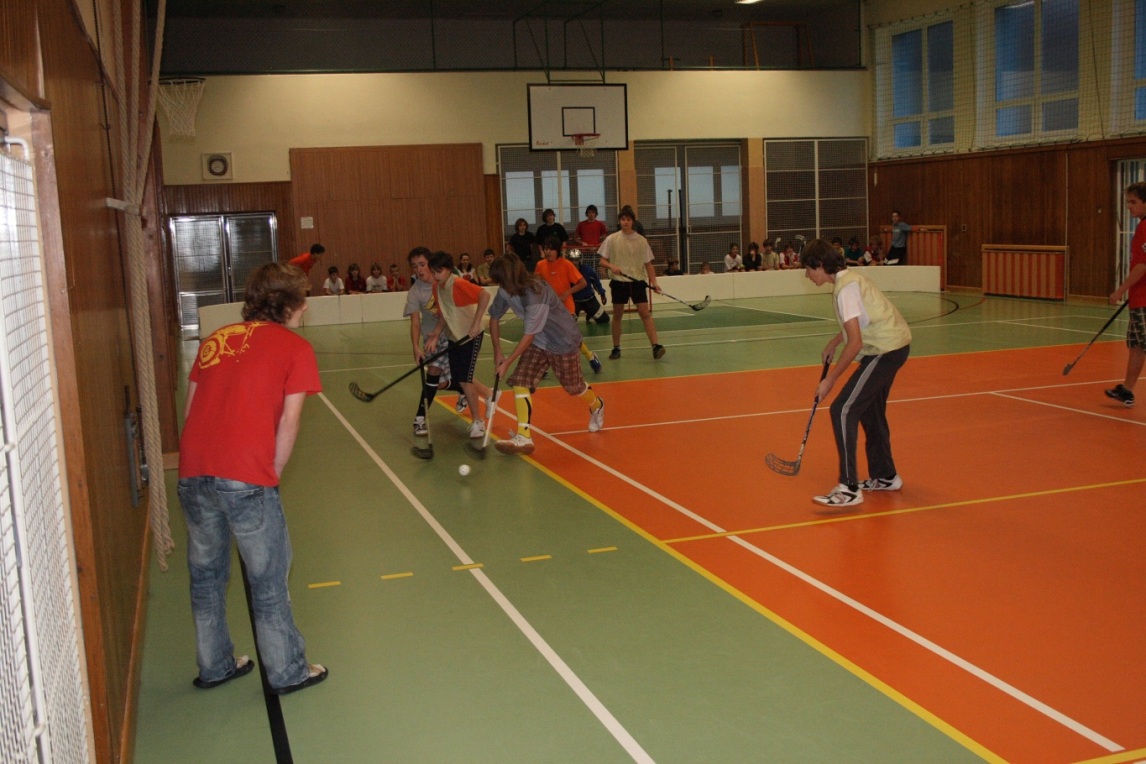 Hřiště
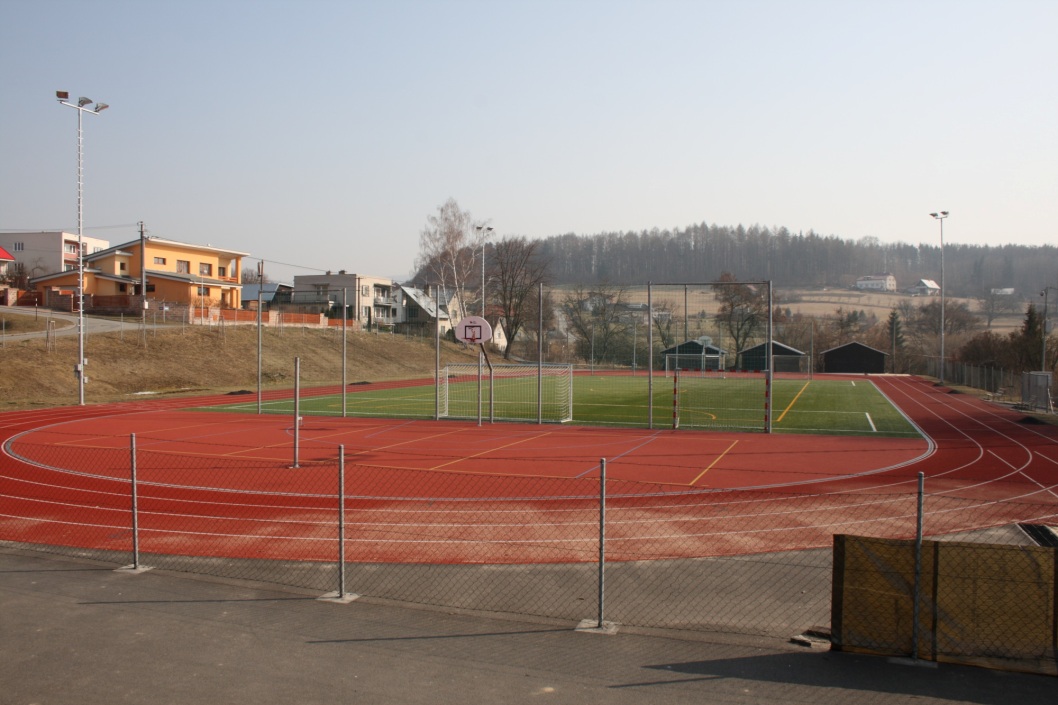 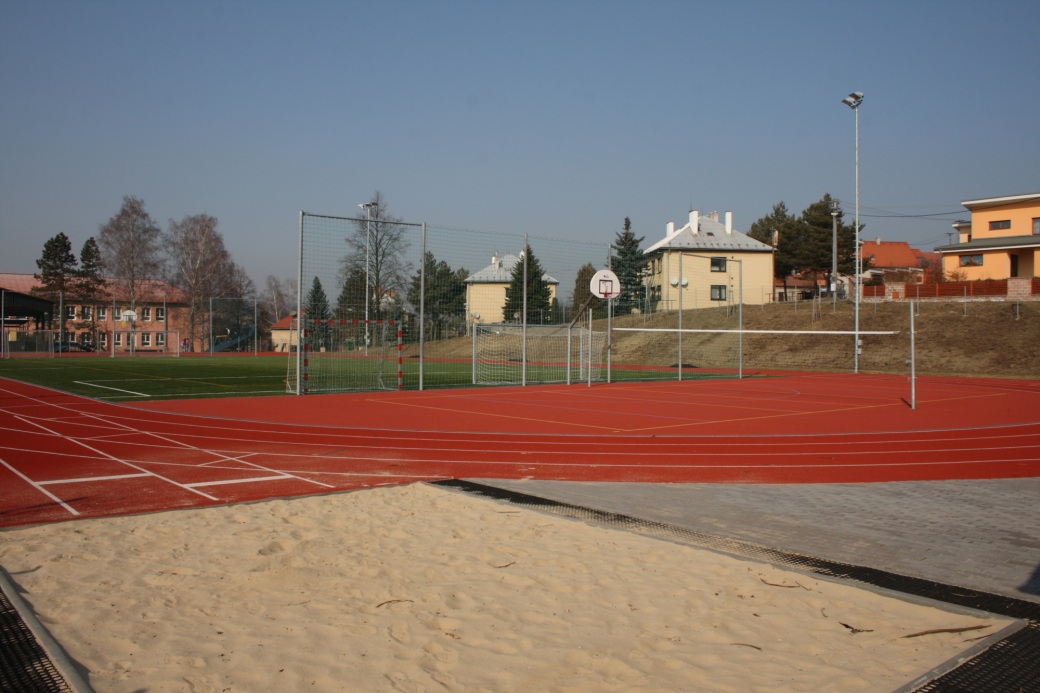 Jazyková učebna
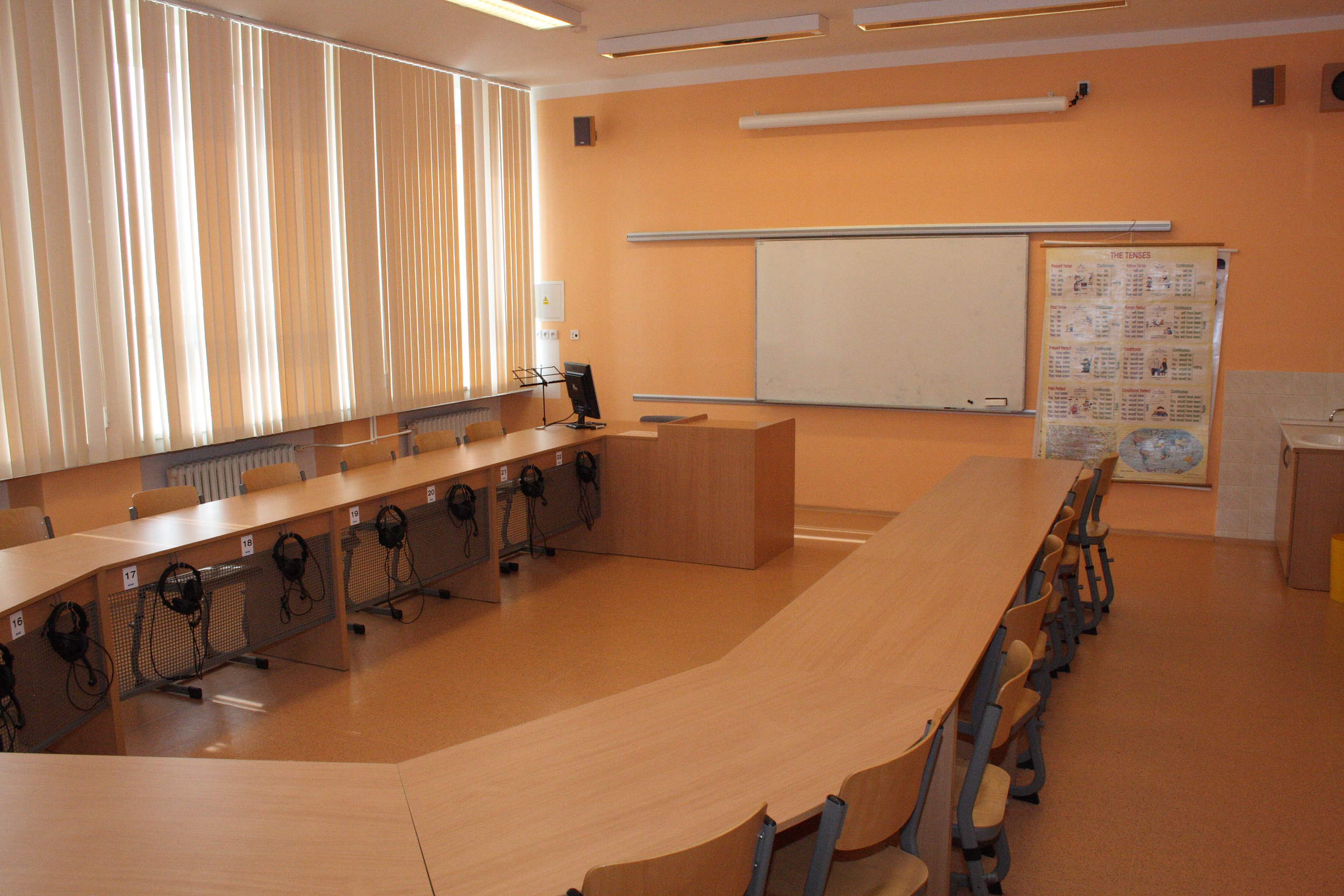 Počítačová učebna
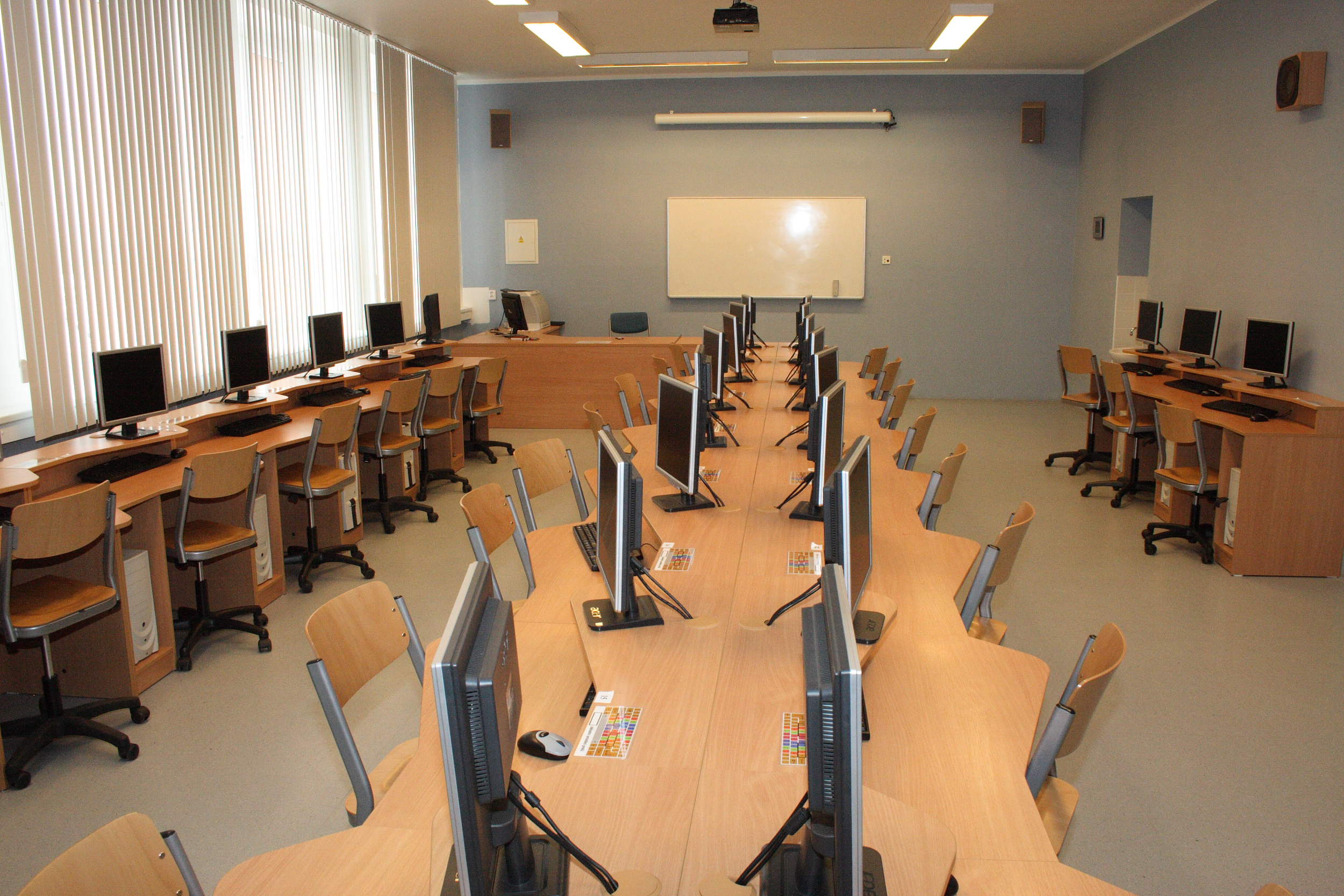 Koutek
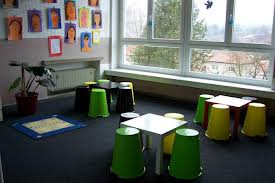 Učebna přírodopisu
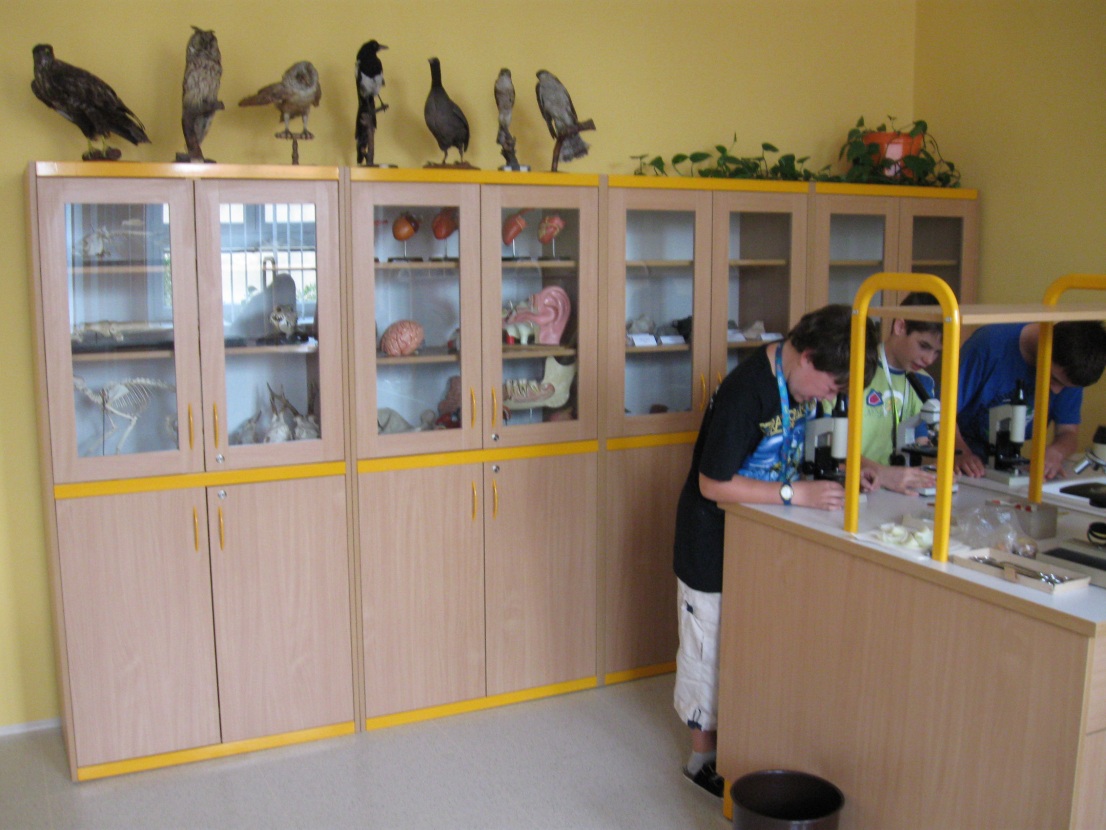 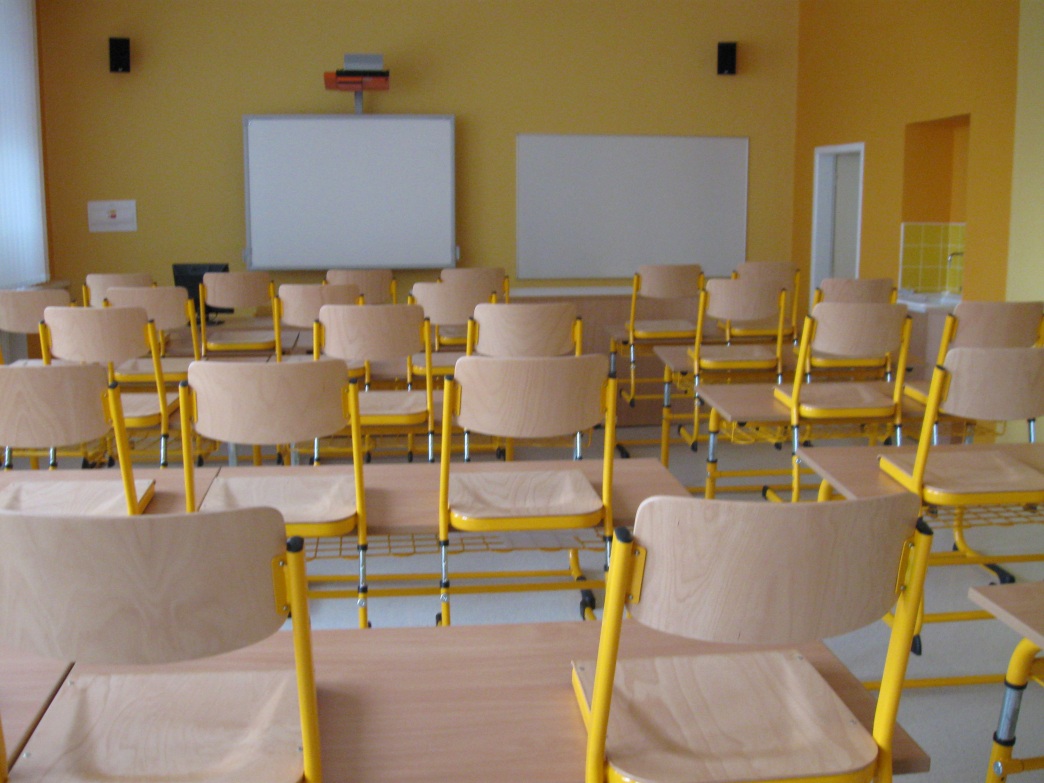 A nakonec školní ples
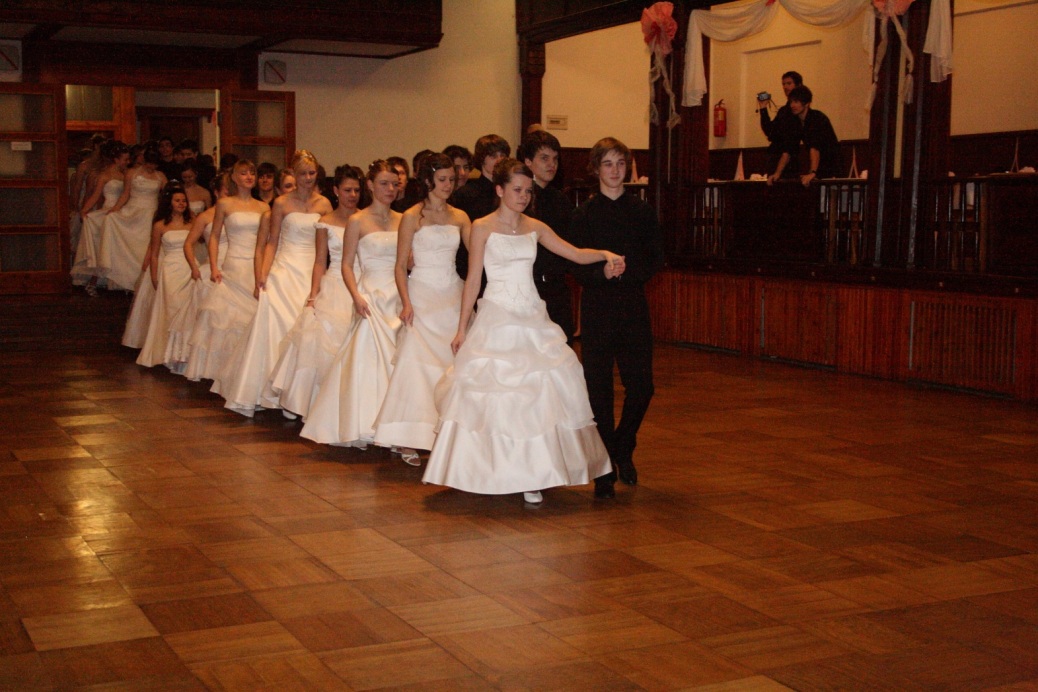 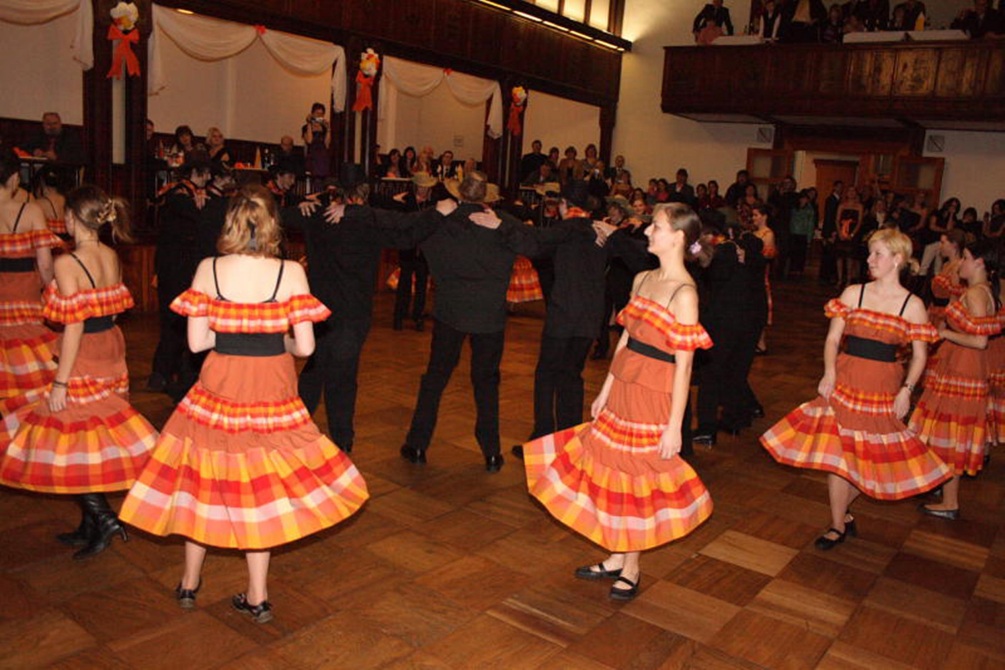 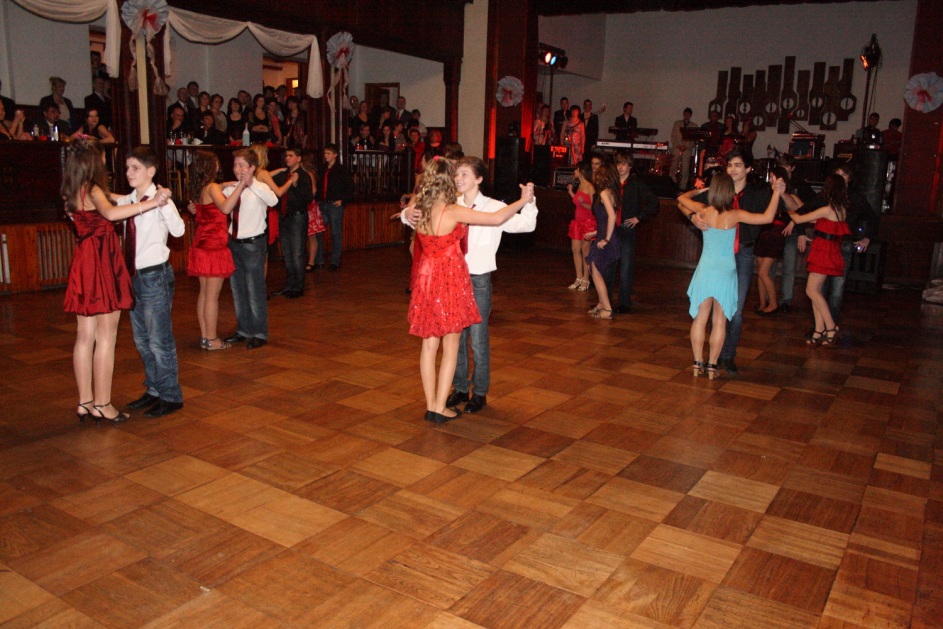 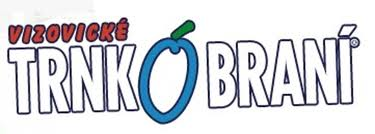 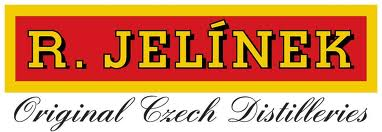 Děkuji za pozornost


                                             

                                                           Eliška Kratinová 9.A